Социальное страхование за рубежом
Выполнили:
Социальное страхование:
Пенсионное страхование
Страхование от несчастных случаев
Страхование от безработицы
Медицинское страхование
Система социального страхования в странах Европейского союза
Общая характеристика
Современная система государственной социальной защиты населения в странах ЕС включает две организационные формы:
Социальное страхование
Социальное обеспечение, финансируемое за счет средств государственного бюджета.
Посредством этих двух форм перераспределяется 28% валового продукта стран-членов ЕС.
Во всех странах превалируют обязательные формы социальной защиты, основу которой составляет социальное страхование – 17,4% к ВВП в рамках всего ЕС.
В Великобритании социальное обеспечение, социальное страхование и дополнительное личное страхование имеют приблизительное значение.
В Нидерландах средства, поступающие по личному страхованию, уже превысили размеры государственного обеспечения, а во Франции почти сравнялись.
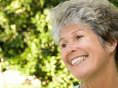 Пенсионное страхование
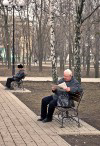 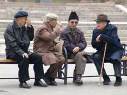 Пенсионное страхование
Различают следующие основные виды пенсий:
По старости
По инвалидности
По потере кормильца
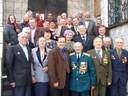 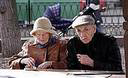 В Великобритании, Швеции, Финляндии и Японии все застрахованные имеют право на две пенсии:
Базовую (национальную минимальную) пенсию, устанавливаемую в фиксированной сумме независимо от стажа и заработка застрахованного
Страховую (профессиональную) пенсию, размер которой устанавливается в пропорции к заработку и зависит от стажа трудовой деятельности
В большинстве стран существуют гарантии пенсионного обеспечения независимо от участия в страховании.
Страхование от несчастных случаев
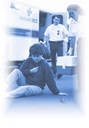 Страхование от несчастных случаев
Страхование от несчастных случаев на производстве и профессиональных заболеваний сочетает в себе выплаты и медицинского, и пенсионного страхования. Если несчастный случай приводит к временной нетрудоспособности, то урегулирование аналогично методике медицинского страхования. Если ущерб более серьезен и пострадавшему устанавливается инвалидность, то в силу вступают долгосрочные пенсионные выплаты.
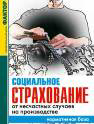 Отличительная черта данного вида страхования:
Оно полностью финансируется работодателем, а взносы дифференцированы по отраслям и даже отдельным предприятиям в зависимости от фактического уровня производственного травматизма.
В Бельгии, Дании, Нидерландах и Португалии к работе в данной страховой отрасли подключены частные страховщики, в Испании – общества взаимного страхования, а в Германии – профессиональные союзы
Налогообложение выплат по несчастным случаям различно по странам. В Германии, Великобритании, Нидерландах, Португалии и Италии они свободны от налогов, в других странах ограничились предоставлением налоговых льгот.
Страхование от безработицы
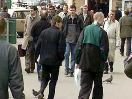 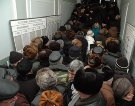 Страхование от безработицы
Эта помощь сводится к следующим мерам:
Оплата программы переобучения и повышения квалификации
Субсидирование «обучающей» работы
Предоставление налоговых льгот и субсидий работодателям, нанимающим длительно безработных или низкоквалифицированных работников
Расширение участия работодателей в компенсации заработка уволенных работников
Продолжение выплаты пособий в течение первых месяцев нового трудоустройства.
В Финляндии и Бельгии увеличены сроки «ожидания» назначения пособий. 
В Дании и Великобритании сокращен период выплаты компенсаций. 
Только в Австрии, Португалии и Германии пособия по безработице не подлежат налогообложению.
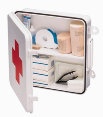 Медицинское страхование
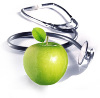 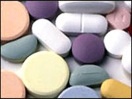 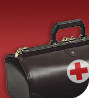 Модели финансирования медицинского страхования за рубежом:
Универсалистская модель (Великобритания, Канада, Дания)
Модель социального страхования (Германия, Австрия, Швейцария, Франция)
Либеральная модель (США)
Институциональная модель (скандинавские страны)
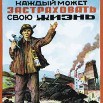 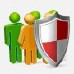 Государство присутствует во всех перечисленных моделях. Разница  степени его присутствия в системе финансирования здравоохранения:
В США – преимущественно частная система
В Великобритании, Канаде, Ирландии, Дании, скандинавских странах – преимущественно государственная система
В Германии, Австрии, Франции, Швейцарии – смешанная система
США
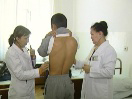 Категория «добровольное медицинское страхование» - американское изобретение. В Конституции США не предусмотрено обязательного государственного обеспечения медицинской помощью граждан. Государственное медицинское страхование распространяется лишь на отдельное категории населения: государственных служащих, полицейских, военнослужащих, ветеранов, инвалидов.
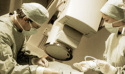 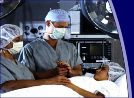 С 1965 года в США существуют две программы государственного медицинского страхования: 
«Медикэр» (Medicare), которая страхует 13% населения, и
«Медикэйд» (Medicaid), которая страхует 14% населения, в том числе 4% ветеранов армии.
Программа «Медикэр» обеспечивает медицинской помощью престарелых и потерявших трудоспособность лиц, достигших 65 лет, получающих пособие по социальному обеспечению и имеющих стаж работы от 5 до 10 лет. Программа «Медикэр» частично финансируется за счет налога, взимаемого со всего занятого населения.
Программа «Медикэйд» направлена на обеспечение медицинскими услугами семей с низкими доходами, программой охвачены бедные пожилые американцы и нетрудоспособные граждане, в том числе слепые, беременные, имеющие малолетних детей и безработные. Программа «Медикэйд»финансируется федеральным правительством (56%) и органами управления отдельных штатов (44%).
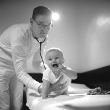 Добровольной системой медицинского страхования охвачено более 80% населения США.
Частное медицинское страхование осуществляется в двух видах – коллективном и индивидуальном. Каждый работающий американец стремится к дополнительному страхованию в индивидуальном порядке, поэтому 74% населения имеет частную страховку.
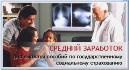 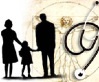 Великобритания
Медицинская помощь британскому населению оказывается на основе государственной системы здравоохранения.
Бюджет здравоохранения формируется из общих налоговых поступлений и покрывает 87% всех расходов населения на медицинскую помощь. Общие расходы на здравоохранении в 2005 году составляли 8% ВВП, или 2389 долл. США на душу населения.
Система здравоохранения Великобритании постоянно сталкивается  с монополизмом, несоблюдением прав пациентов, заорганизованностью и бюрократизмом.
В службе общественного здравоохранения Великобритании существуют направления общественного здоровья, общей и госпитальной практики. 
Основным источником финансирования  системы здравоохранения в Великобритании являются общие налоговые поступления в бюджет. Часть финансирования медицинских расходов (до 14%) осуществляется за счет взносов по частному медицинскому страхованию граждан.
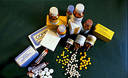 Германия
В Германии социальное страхование осуществляется с 1883 года. Обязательному страхованию подлежат все работнику по найму, получающие доход менее определенной суммы (двух средних зарплат в стране). 
Общие расходы на здравоохранение  в 2005 году составили 11,1% ВВП, или 3001 долл. США на душу населения.
Система ОМС включает диагностику и профилактику заболеваний, лечение в амбулаторных  и стационарных условиях, обеспечение лекарствами и вспомогательными средствами, выплату пособий по временной нетрудоспособности, на прерывание беременности, по материнству, в связи со смертью.
Совокупная величина страхового взноса составляет от 10,5 до 13% от фонда оплаты труда.
В Германии 7% общих расходов на здравоохранение покрывается за счет частного медицинского страхования.
Франция
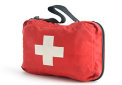 Государственное социальное  страхование введено в 1946 году и в настоящее время обеспечивает медицинской помощью 81% трудящихся. Общие расходы на здравоохранение в 200 году составляли 10,1 % ВВП, или 2902 долл. США на душу населения.
Около 20% стоимости лечения оплачивает сам больной, однако в системе ОМС выделены 20 классов болезней, в оплате лечения которых застрахованный не участвует.
Лечение оплачивает больной, а затем ему возмещается часть расходов. В связи с возможностью значительного периода ожидания возмещения около 60% французов страхуется в частных страховых компаниях.
В частных французских больницах сосредоточено до 30% коечного фонда.
Финансирование системы ОМС во Франции производится за счет взносов работодателей в сумме 12,5% и работников (6,5%). Имеют место государственные дотации для финансирования высокотехнологичных медицинских центров и разработки перспективных методов лечения заболеваний.
Япония
В Японии страховая медицина начала формироваться в 1927 году. В 1961 году было введено общенациональное  медицинское страхование населения.
До 90% медицинской помощи оплачивается государством, однако обеспечение лекарствами и частные медицинские услуги оплачивает сам пациент. Контроль над стоимостью лечения осуществляет  система врачей – консультантов, органы социального обеспечения и министерство здравоохранения. Общие расходы на здравоохранение в 2005 году составляли 7,9% ВВП, или 2999 долл. США на душу населения.
Японской системой ОМС предусмотрена выплата пособия по временной нетрудоспособности, которое оплачивается с 4-го дня заболевания и составляет 60% от заработка. В рамках системы японского здравоохранения предусмотрены меры по поддержке молодых семей при рождении ребенка, при социально-значимых заболеваниях, а также по поддержке пожилых людей, нуждающихся в постороннем уходе.
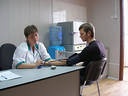 Благодарим за внимание!!!